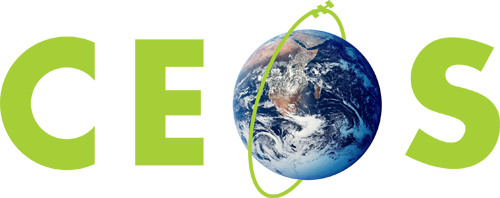 Committee on Earth Observation Satellites
WGISS 2018-2020 Work Plan
Mirko Albani - ESA
WGISS#45
INPE, São José dos Campos (SP), Brazil
09 April 2018
Background and Needs
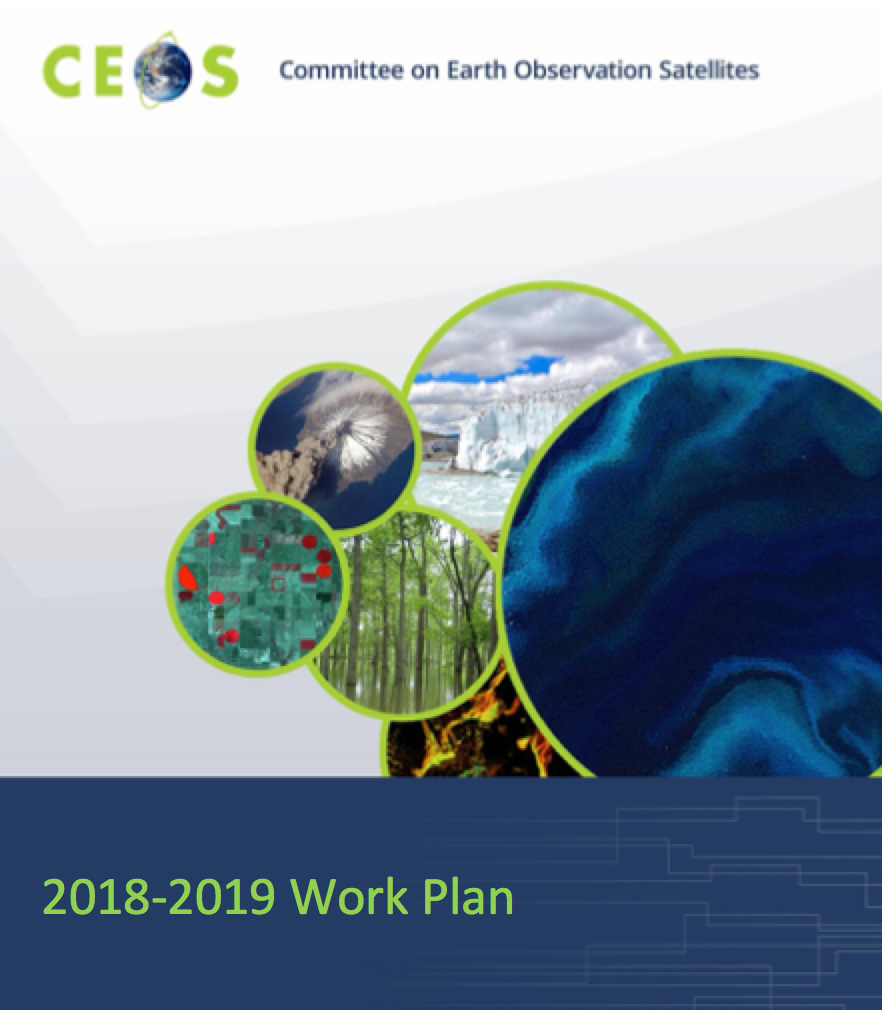 Input for CEOS 2018-2020 Work Plan reviewed with WGISS EXEC and provided to CEO; updates and revisions.
CEOS 2018-2020 Work Plan being endorsed







WGISS 2018-2020 Work Plan being drafted to cover routine activities and address CEOS Work Plan actions on WGISS
Draft circulated to EXEC for comments/inputs
Discussion during WGISS#45
Finalization by end April 2018
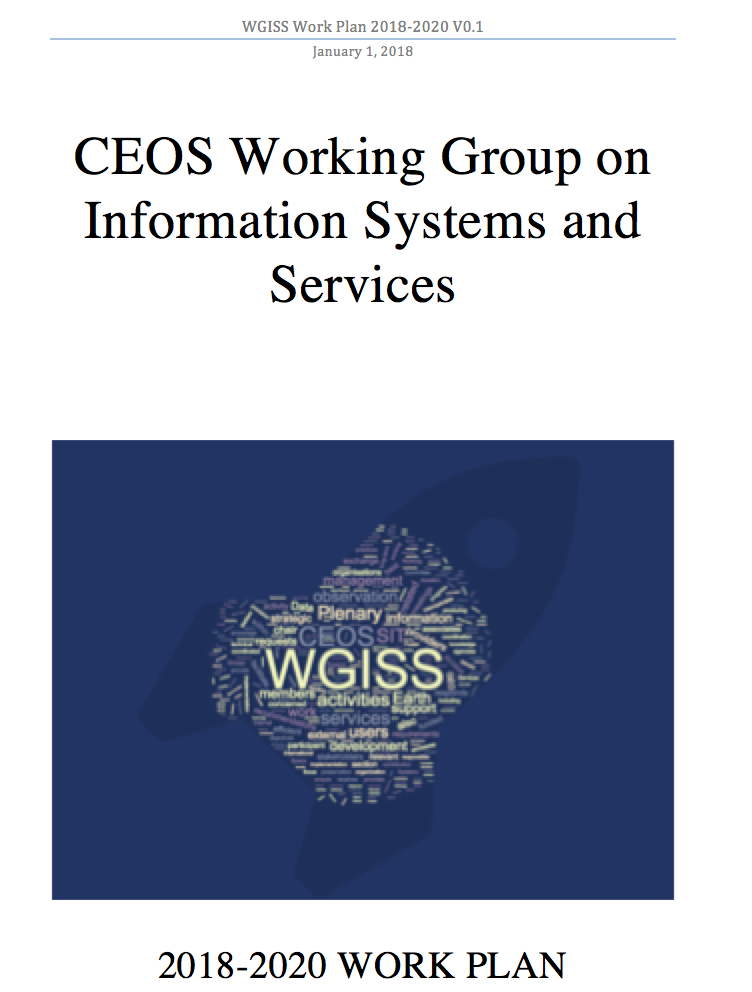 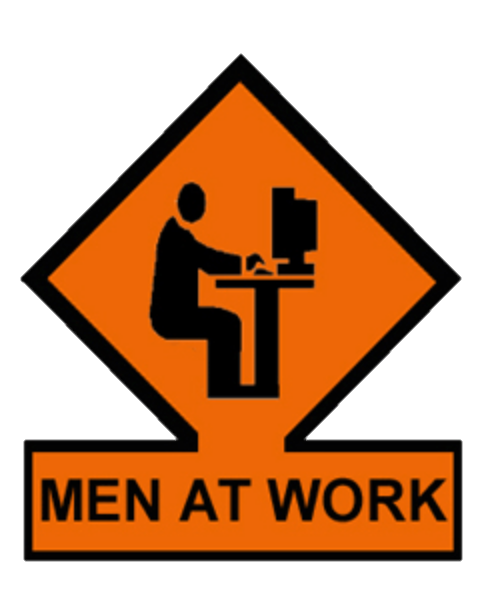 WGISS 2018-2020 Work Plan Overview
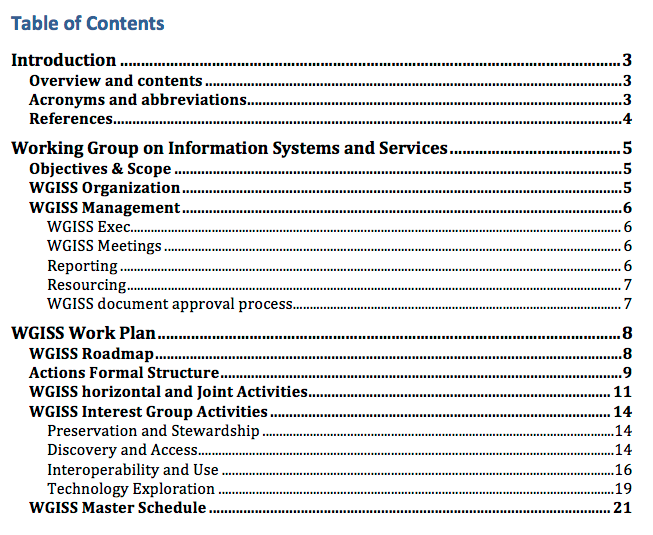 WGISS Interest Groups
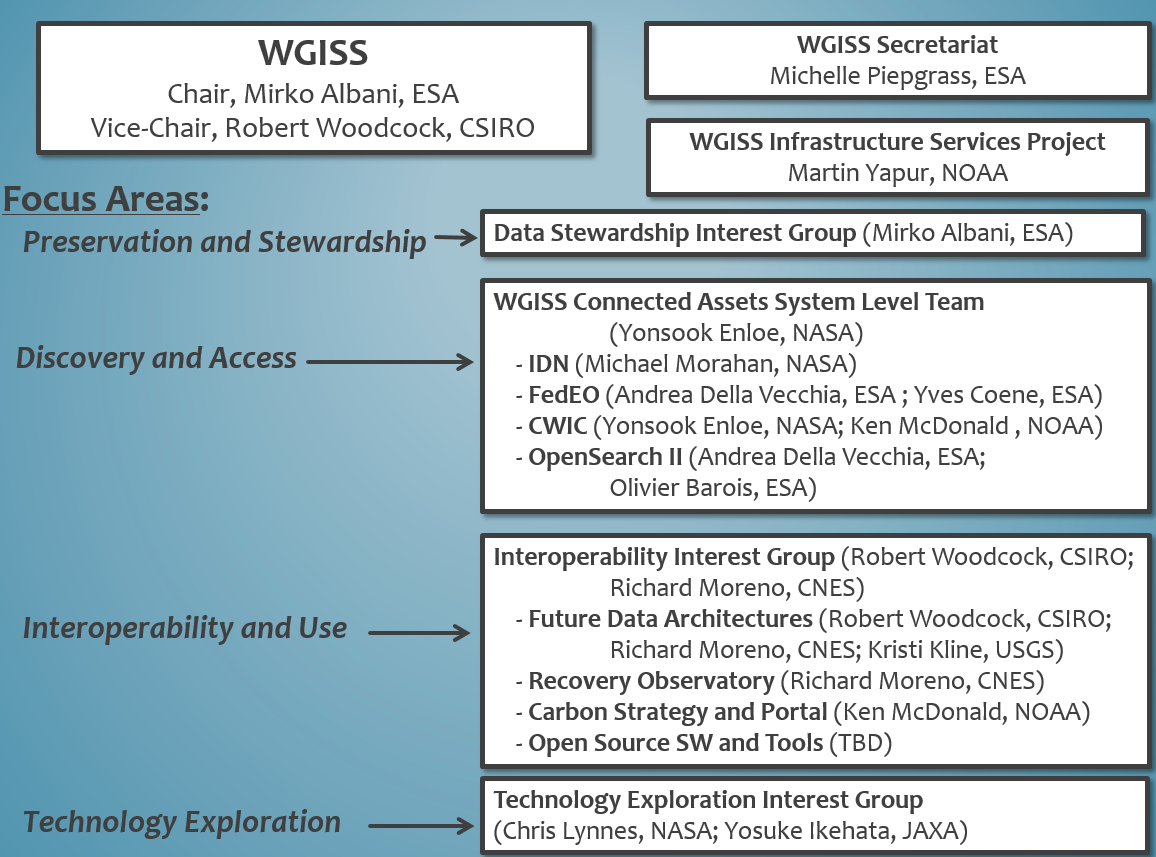 4
WGISS 2018-2020 Work Plan Actions
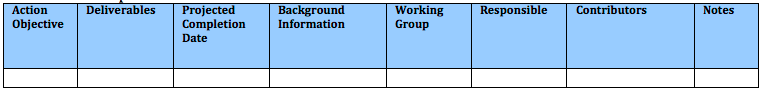 Action Objective: unique identifier of the activity
Deliverables: list of deliverables to be produced
Projected Completion Date: due date of the action
Background Information: description of the activity and background information
Working Group: responsible CEOS entity(ies)
Responsible: action owner 
Contributors: WGISS individuals contributing to the action
Notes: additional comments
WGISS Horizontal and Joint Activities
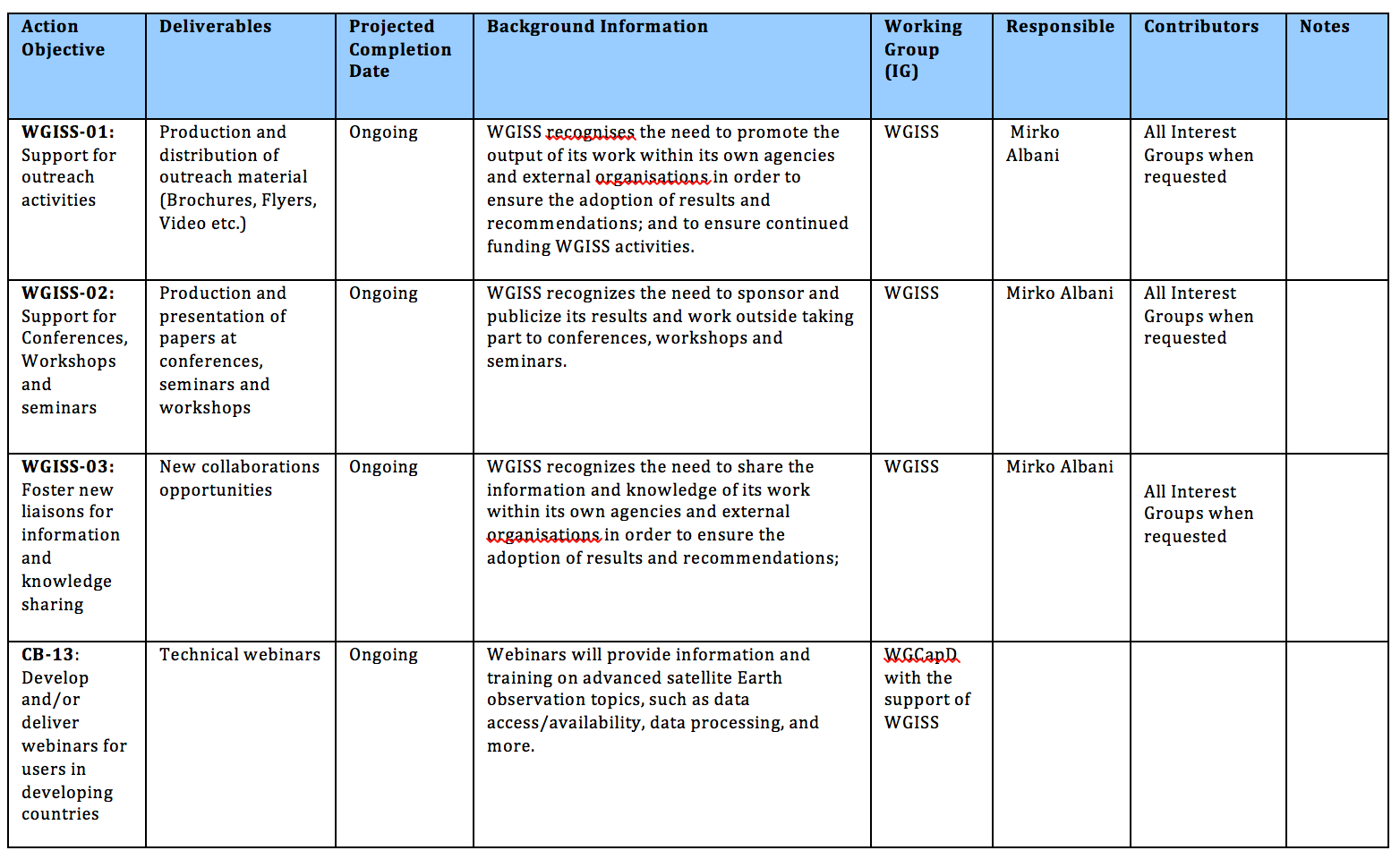 WGISS Horizontal and Joint Activities  … Continued
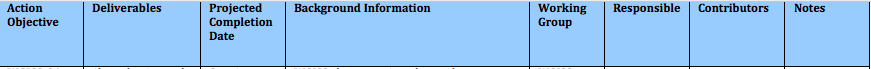 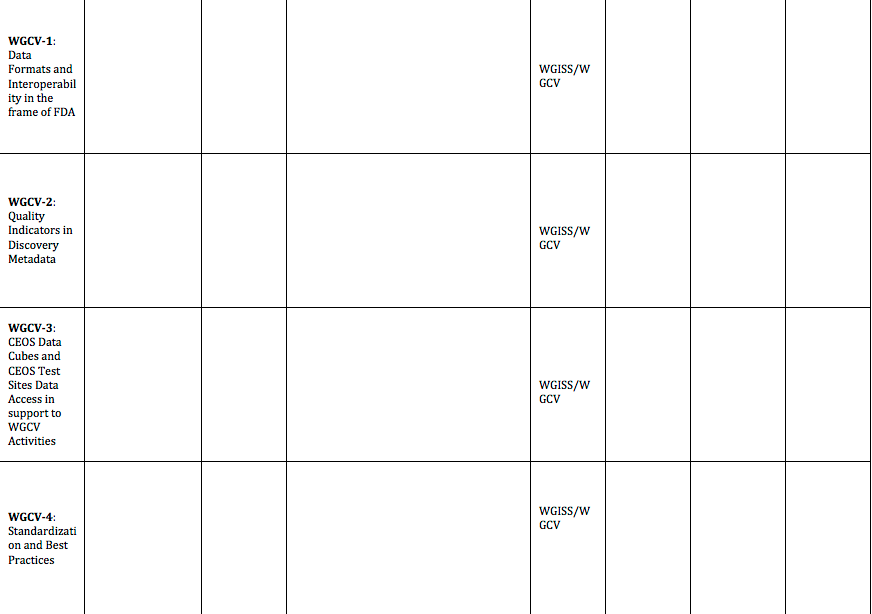 7
[Speaker Notes: Carbon Portal prototype]
WGISS Interest Group Activities
Preservation and Stewardship
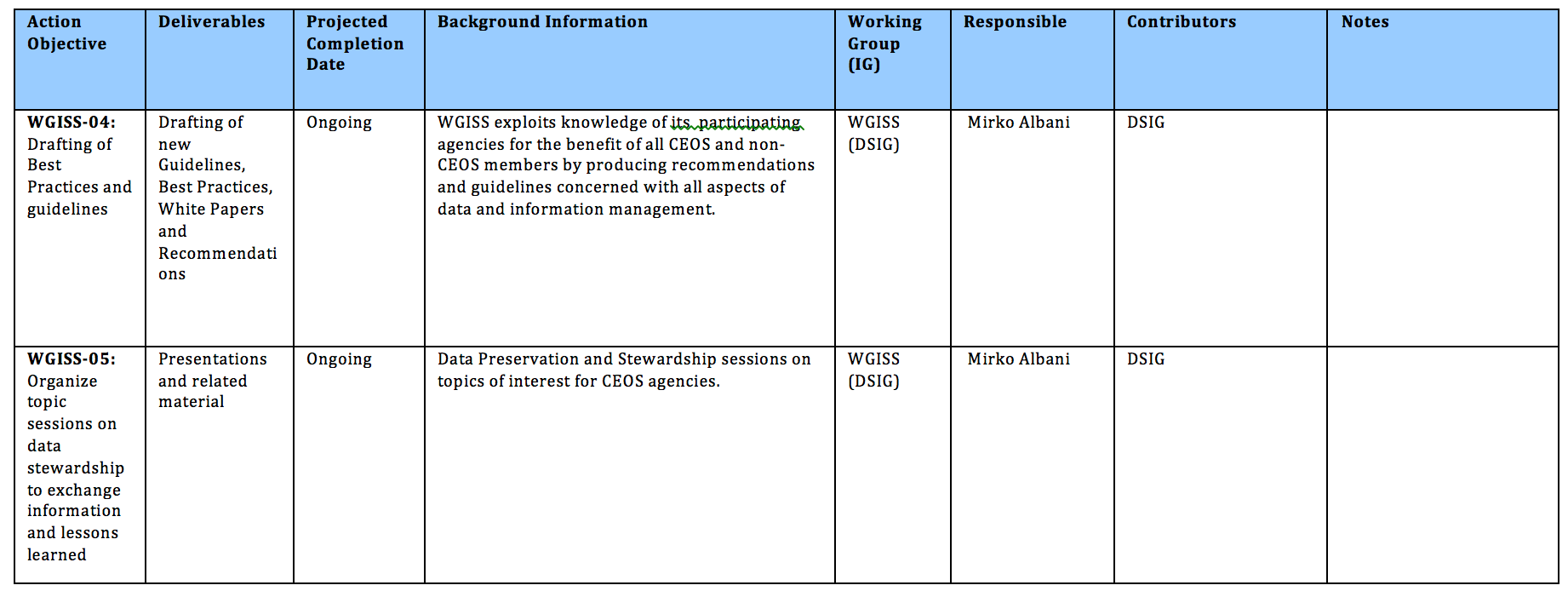 Discovery and Access
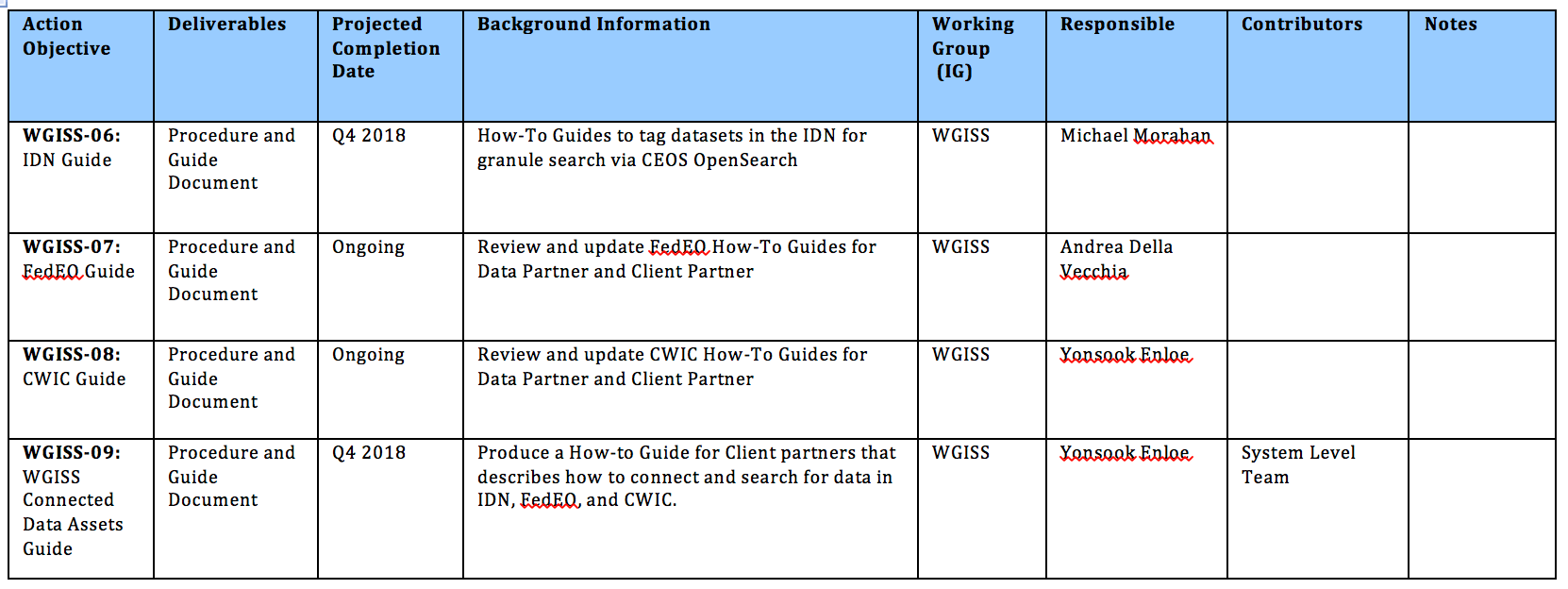 Discovery and Access … Continued
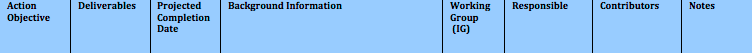 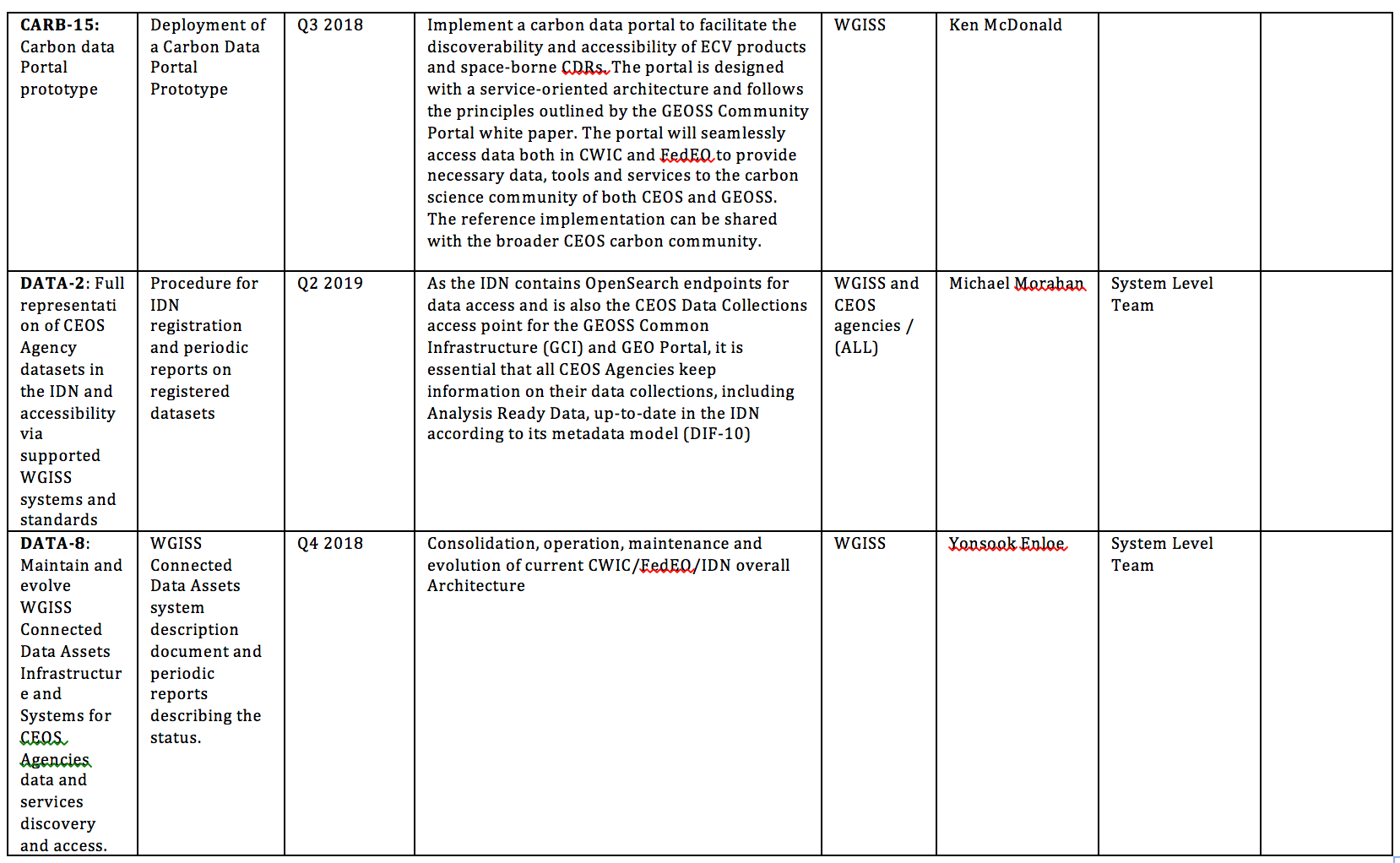 11
Discovery and Access … Continued
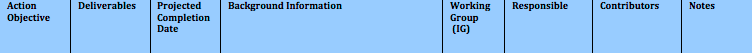 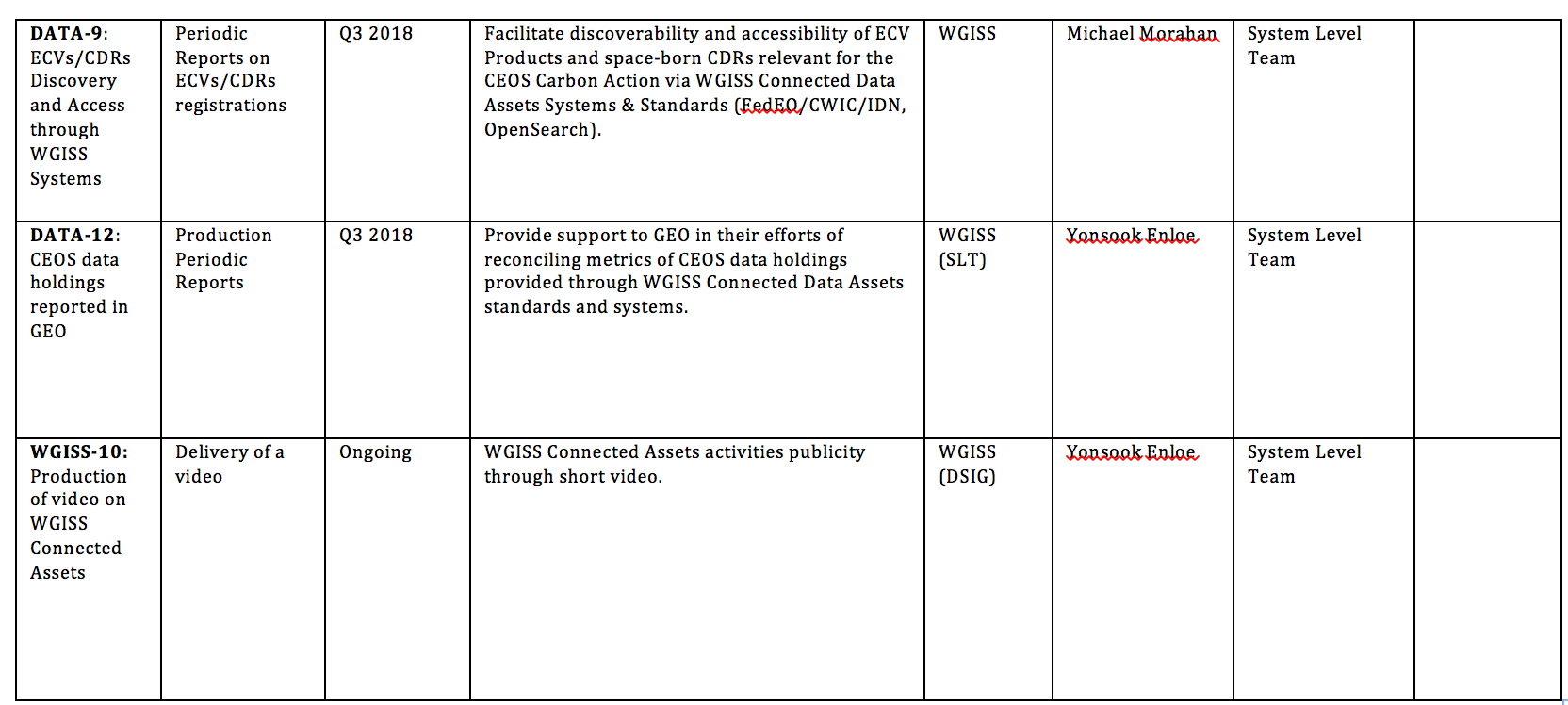 Interoperability and Use -                               Future Data Architectures
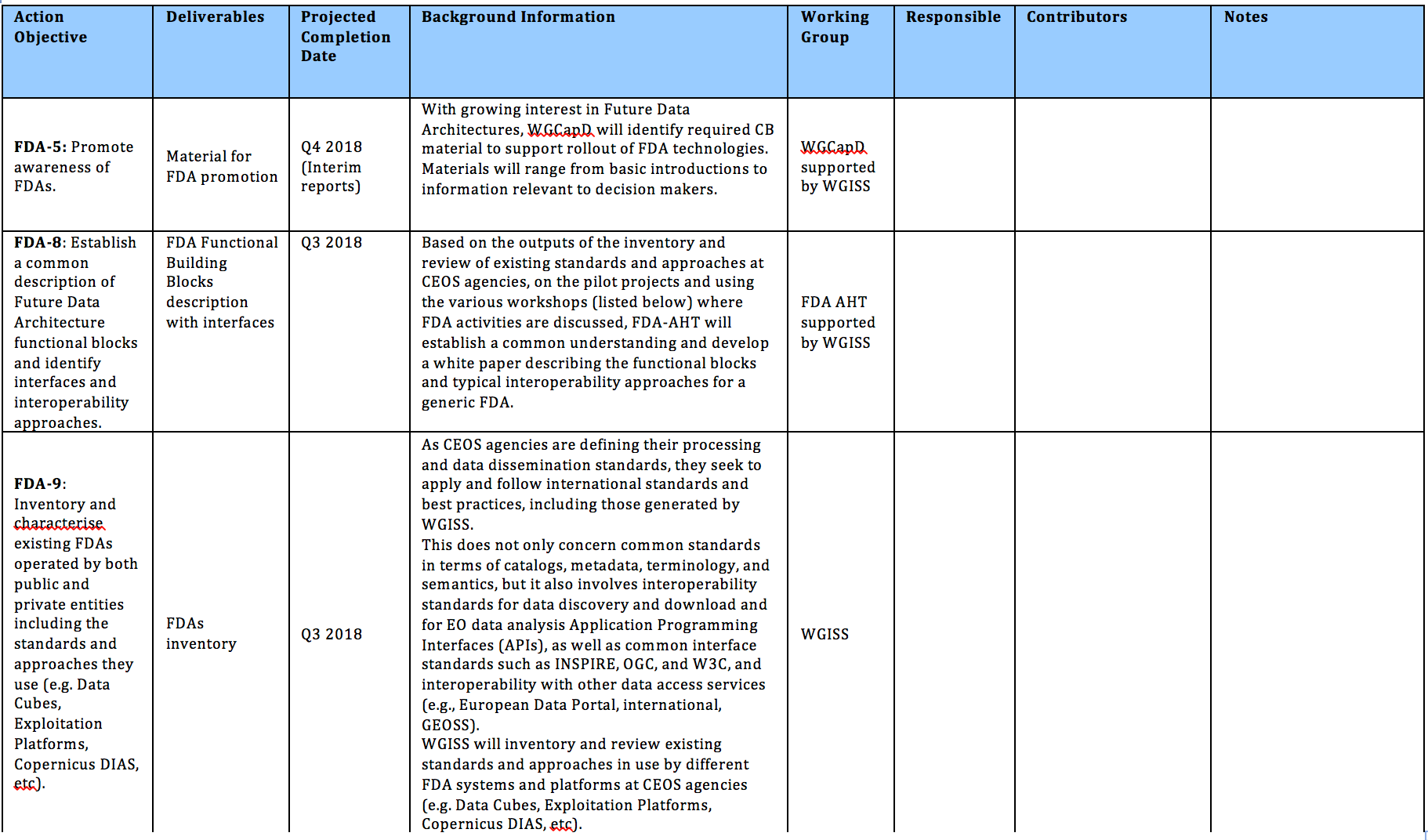 Interoperability and Use -                               Future Data Architectures … Continued
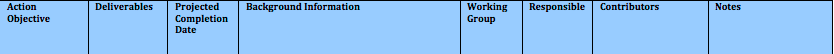 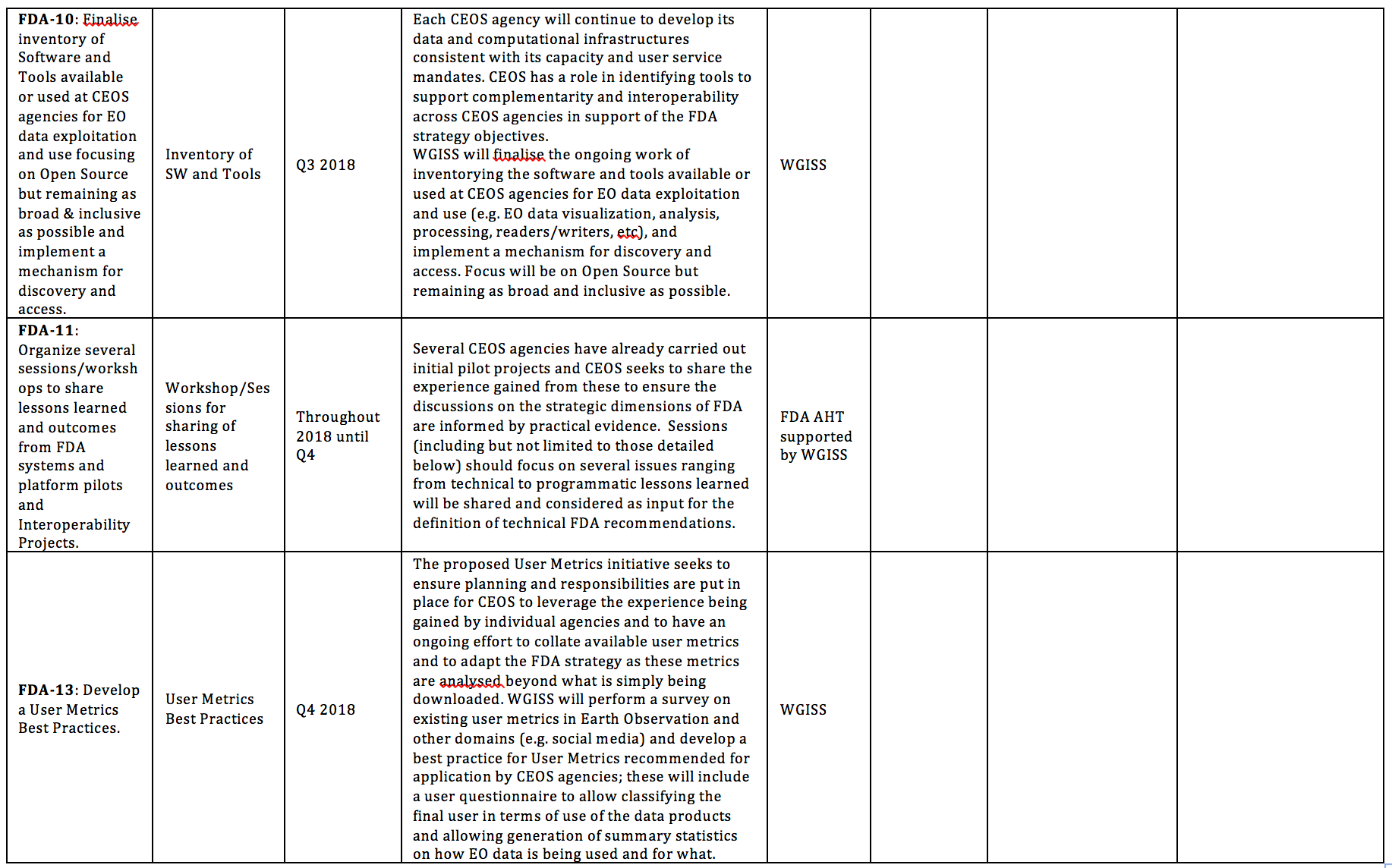 14
Interoperability and Use -                               Future Data Architectures … Continued
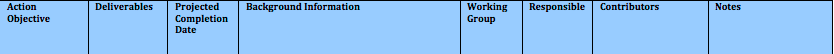 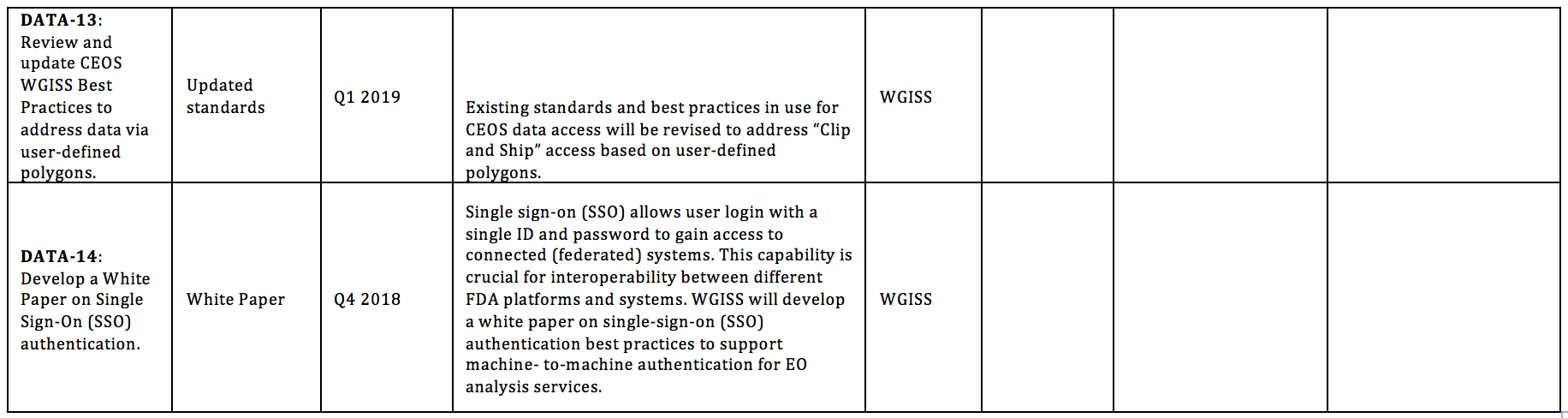 15
Technology Exploration
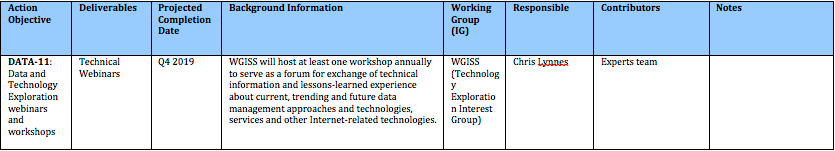 16
WAY FORWARD
ESA to update Draft plan including results of WGISS#45 session discussion

Assignment of Sections to individuals for completion

Final Draft for review by end of April: EXEC review and formal issue by May
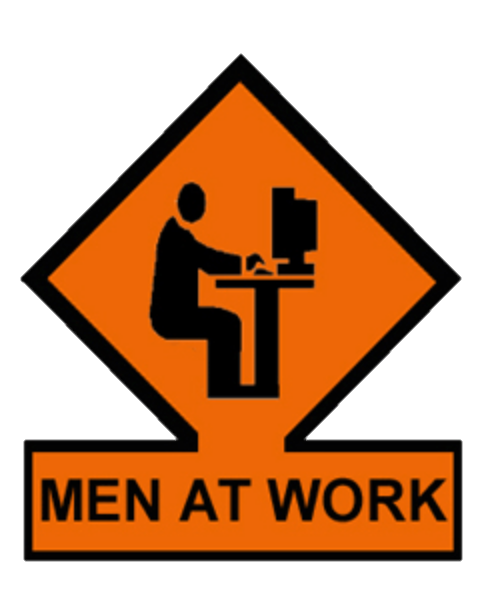 17